Gemensamma Månadsdanser i Skaraborg
med inslag av workshop
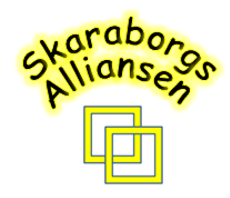 Kl 15.00 – 19.00
 Inträde 100 kr
 Medtag kaffekorg
 En söndag i slutet av varje månad
Kul dans för alla! Nivåanpassas efter deltagarnas kunskaper (golvets nivå B-A1 eller M-A2).
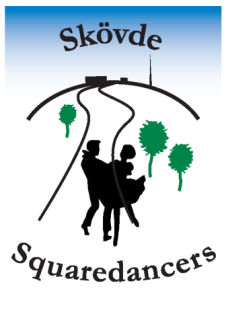 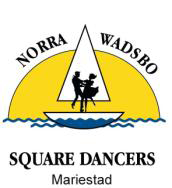 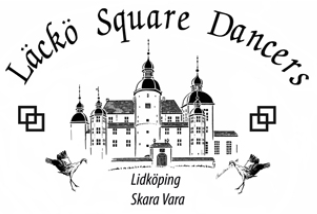 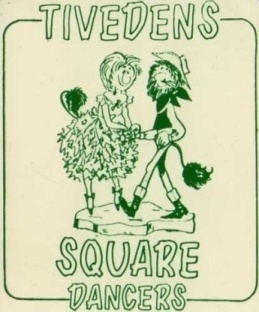 Uppdatering sker löpande
I samarbete med
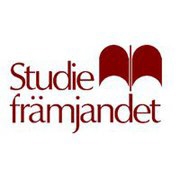 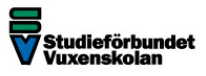